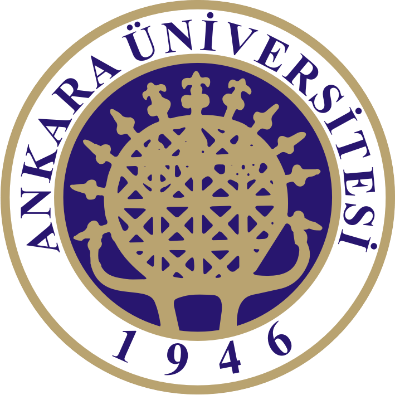 KİM 443 ANALİTİK BİYOKİMYA
ENZİM İMMOBİLİZASYONU
Prof. Dr. Emel EMREGÜL
Ankara Üniversitesi
Kimya Bölümü
Enzim Teknolojsi
Enzimler canlı organizmalarda substratların kimyasal değişimini katalizleyen kompleks protein molekülleridir. 
Enzimler in vitro koşullarda da katalitik aktivite gösterdiklerinden, mikroorganizmaların bu proteinleri bol miktarda üretmeleri sonucu izole edilerek çeşitli endüstriyel alanlarda kullanılabilirler. 
Enzimlerin bu şekilde endüstriyel süreçlerde kullanılma işlemleri topluca “enzim teknolojisi” olarak adlandırılır.
Enzim Teknolojsi
Enzim teknolojisi, 
mikrobiyal işlemler (üretici suşların seçimi, geliştirilmesi vb.), 
enzimlerin fermentasyon yoluyla üretimleri (büyük ölçekte üretimi için yapılan besiyeri, ortam koşulları vb. düzeylerdeki optimizasyonlar), 
katalitik etkinliğin arttırılması için enzimlerin üç boyutlu yapılarının değiştirilmesi (protein mühendisliği), 
izolasyonları ve 
immobilizasyonları (enzimlerin çözünmeyen destek materyaller yardımıyla suda çözünmeyen hale getirilmesi) çalışmalarını kapsar.
Enzim İmmobilizasyonu
Enzimlerin çözünmeyen destek görevi gören materyaller (matriksler) yardımıyla suda çözünmeyen hale getirilmeleri immobilizasyondur. 

Mikrobiyal hücreler de enzimler gibi immobilize edilir. 

Tüm hücrelerin immobilize edilmesi saf enzimin gerekli olmadığı proseslerde kullanılan ucuz ve hızlı bir metoddur. 

İmmobilize hücreler atıkların kullanımında, azot fiksasyonunda, steroid sentezinde, yarı sentetik antibiyotikler ve diğer tıbbi ürünlerin eldesinde kullanılır.
Enzim İmmobilizasyonu
Kovalent bağlama: Enzimler kimyasal olarak kovalent bağlarla selüloz, sefadeks, agaroz, poliakrilamid, porlu seramik gibi suda çözünmeyen taşıyıcılara bağlanırlar.

Çapraz bağlama: Enzimler glutaraldehit, alifatik diaminler gibi bifonksiyonel reaktiflerle çapraz bağlanırlar. Bu reaktifler enzim molekülleri arasında bağ oluştururlar. Glutaraldehit enzim moleküllerinin amino gruplarından, diaminler ise karboksil gruplarından çapraz bağlarlar.
Enzim İmmobilizasyonu
Adsorbsiyon: Enzim  moleküllerinin taşıyıcıların yüzeyine adsorblanmaları esasına dayanır. Kolay bir yöntemdir. Agaroz, sefadeks türevleri, selüloz türevleri, metal tuzları ve mineraller adsorban olarak kullanılırlar.

Tutuklama: Enzimler yapay ya da doğal polimer kafesleri içinde tutuklanırlar. Polimer kafesler içine substrat girer ve ürün dışarı çıkar. Çapraz bağlı poliakrilamid jeller, Ca alginat, kappa karragenan bu polimerlerin örneklerindendir.
 
Kapsülleme: Enzimler çeşitli tipteki membranlar içine alınırlar. Bu membranlar yarı geçirgendir. Düşük molekül ağırlıklı substratı ve molekülleri geçirirler. Hegza metilen diamin mikrokapsüllemede kullanılar.
İmmobilize enzim kullanmanın avantajları
Enzimler tekrar tekrar kullanılırlar. Özellikle üretimi zor ve pahalı enzimler için bu önemlidir.

Ürün enzimle kontamine olmaz, çünkü enzim matrikste tutulur.

Matriks enzimi  fiziksel bir  bariyer olarak koruduğundan, enzim ekstrem pH ve temparatür gibi etkilere dayanıklı hale gelir.

Sürekli fermentasyonlar için enzimi daha kullanışlı hale getirir.

İmmobilize enzimler çok daha doğru bir şekilde kontrol edilirler.

	İmmobilize hücrelerle bir çok enzim de immobilize olacağından aynı anda birden fazla reaksiyon gerçekleşebilir.